STUA-møteArbeidspraksis MN
12.06.2019
Ina Hodnebrug (prosjektleder) My Hanh Tu (IBV)
Blindern: Norges fremtid (Humornieu)
https://www.youtube.com/watch?v=6zZu0wCqtpo
Praksis i Norge
NIFUs rapport: Hvordan vurderer arbeidsgiver nyutdannede?
Det vi allerede vet: Meld.St.16 og tilbakemeldinger fra studentene (SB)
Varslet stortingsmelding fra statsråd Iselin Nybø: Tettere samarbeid mellom UH-sektoren og arbeidslivet
«Arbeidspraksis»
Modellen
Tatt utgangspunkt i modellen til Institutt for statsvitenskap
3 års erfaring med STV4141
Best practice
Veldig gjennomtenkt modell
Simulerer veien fra jobbsøk til første medarbeidersamtale
Gir studentene realistisk erfaring i det å søke jobbe
Konkurranse om plassene
Gir en nerve i prosessen
Studentene leverer søknad og CV
Ikke bare karakterene som teller
Samarbeid med Karrieresenteret
Studentene får hjelp til å sette ord på kompetansen sin
KS arrangerer skreddersydd søknadskurs for søkerne
Arbeidspraksis
Studentene har vært ute i jobb før, og de vet hvordan de fungerer i jobb(mindre skummelt å søke jobb senere)
Pilot ved MN
Institutt for biovitenskapBIOS3050
Fysisk instituttFYS3820
Matematisk instituttMAT3055
Høsten
Institutt for teknologi-systemerTEK3100
2019
Ressurser
Rammer for arbeidspraksis ved MN (for-ansatte)
Praksisemner og avtalemaler
Nettverk praksis MN
Knut Mørken (studiedekan) og Ina Hodnebrug (prosjektleder)
Bedriftskontakt og avtaler
Kristin Vinje (visedekan) og Else Marie Lingaas
Karrieresenteret
Gisle Hellsten og Espen Kallevik
Karrieresenteret delte blogginnlegget til Kristin Vinje
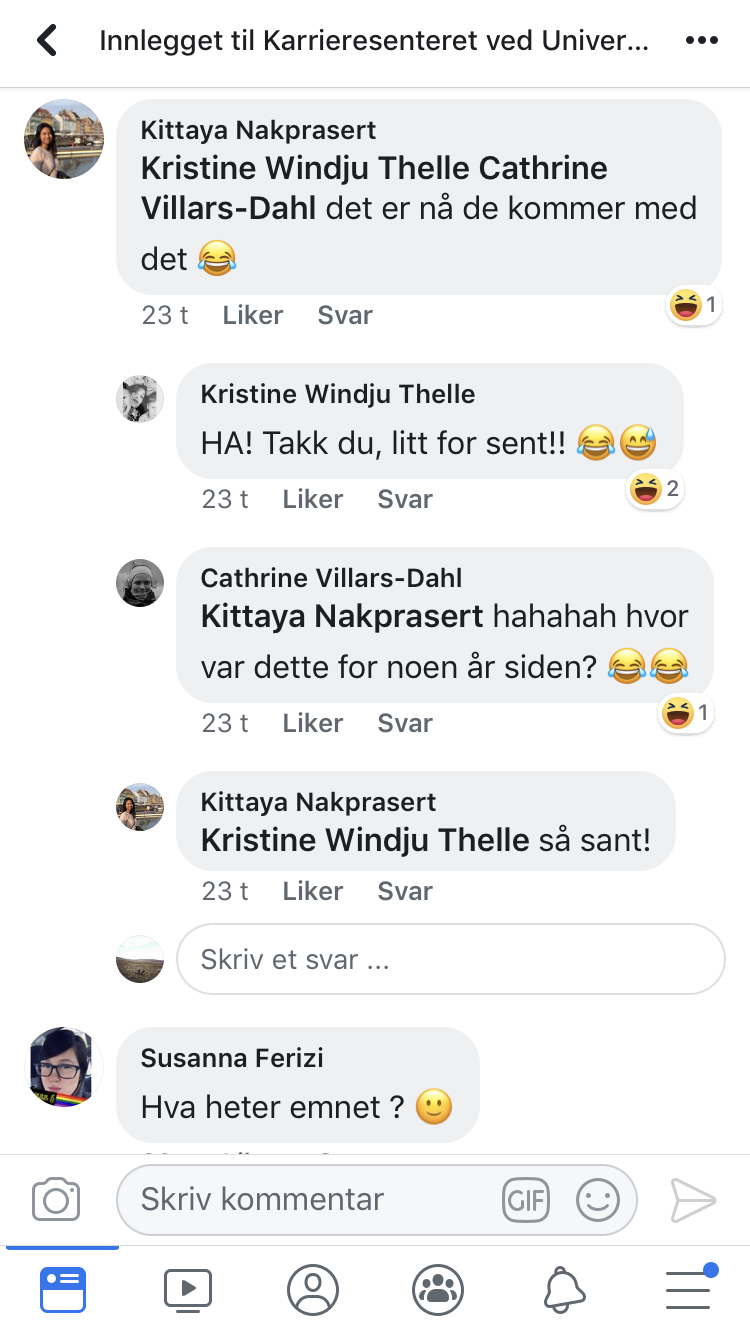 Takk for oppmerksomheten
mn.uio.no